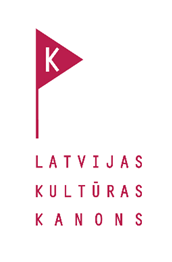 Latvijas kultūras kanonaatjaunošanas priekšlikumi
Saeimas Sabiedrības saliedētības komisija
2013. gada. 13. februārī
Kultūras kanons – paraugi Eiropā
Dānijas Kultūras kanons (2006) (kulturkanon.kum.dk)
    Mērķis: nacionālā identitāte – izcilākie nācijas sasniegumi kultūrā

Holandes vēstures kanons(2007) (www.entoen.nu/en)
    Mērķis: sabiedrības saliedētība – valsts, kurā kopā dzīvojam
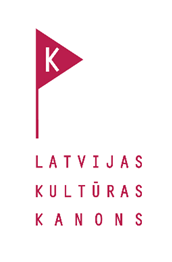 Latvijas kultūras kanons
Latvijas kultūras kanons – izcilāko un  ievērojamāko mākslas darbu un kultūras vērtību kopums, kas atspoguļo nācijas visu laiku nozīmīgākos sasniegumus kultūrā un aicināts kalpot par līdzekli kopējas kultūras atmiņas veidošanai, veicinot piederības izjūtu Latvijai.

 Latvijas kultūras kanons izstrādāts 2008. gadā.
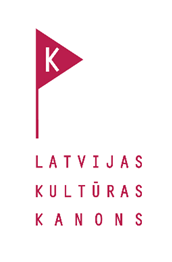 Latvijas kultūras kanons
Latvijas kultūras kanonā iekļautas ekspertu atlasītas 99 Latvijas kultūru raksturojošas vērtības septiņās jomās:
Tautas tradīcijas
Vizuālā māksla
Skatuves māksla
Mūzika
Literatūra
Arhitektūra un dizains
Kino
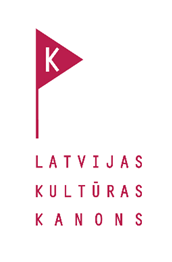 Latvijas kultūras kanonspieejamība
Kanons internetā:
www.kulturaskanons.lv
www.filmas.lv  - bez maksas visās Latvijas publiskajās bibliotēkas
www.letonika.lv – bez maksas visās Latvijas publiskajās bibliotēkās
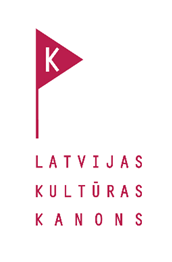 Latvijas kultūras kanonsaktualizācijas nepieciešamība
Īstenot projektu iecerētajā apjomā, jo kanons līdz lielai sabiedrības daļai nav nonācis
veidot daudzveidīgu un interaktīvu  piedāvājumu izglītošanas mērķiem
izmantot kanonu kā sabiedrības saliedēšanas instrumentu
popularizēt Latvijas kultūras virsotnes pasaulē, attīstot pozitīvu Latvijas tēlu
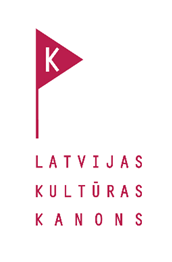 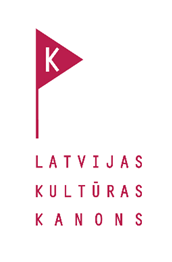 Latvijas kultūras kanonsuzdevumi darba grupai
Starpministriju darba grupai (KM, IZM, VARAM) līdz 2013. gada februārim izvērtēt un sagatavot priekšlikumus Latvijas kultūras kanona aktualizēšanai un iedzīvināšanai, tostarp, izvērtēt:
juridiska statusa piešķiršanu kanonam
kanona sarakstu atvēršanu un pārskatīšanu
kanona papildināšanu un paplašināšanu, t.sk. ar mazākumtautību kultūras pienesumu
kanona iedzīvināšanu
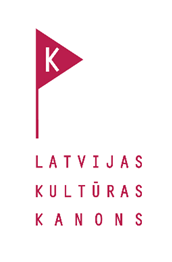 Latvijas kultūras kanons sabiedrības saliedēšanas dilemmas
ekspertu vienošanās vs  sabiedrības vienošanās

rezultāts (saraksts)  vs  process (diskusiju forums)

noslēgts/izslēdzošs  vs  atvērts/iekļaujošs

Dānijas modelis (identitāte) vs Nīderlandes modelis (saliedētība)
Uzdevumi darba grupaijuridiskais statuss
Apsvērumi:
ievērība, prestižs, aizsardzība, finansējums
juridiski grūti pamatojams: subjektīva izvēle pēc subjektīvi izvēlētiem kritērijiem
ārpusē paliek vienlīdz nozīmīgas vērtības
veicinās strīdus un iebildumus
finansiāli ietilpīgs
Priekšlikums: veidot pastāvīgu Kanona padomi
Uzdevumi darba grupaiatvērt, pārskatīt
Apsvērumi:
Esošais kanons vēl nav iedzīvināts sabiedrībā
Starptautiskā prakse: vienvirziena durvis
Nelikvidēs pamatpretrunu: kanons kā ekspertu vienošanās
Laika un finanšu ietilpīgs process
Attālinās īstenošanas pasākumus

Priekšlikums: saglabāt esošo, meklēt citus risinājumus
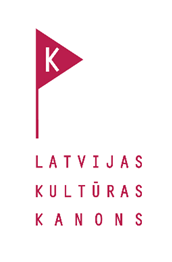 Uzdevumi darba grupaipapildināt, paplašināt
veidot starpnozaru sinerģiju vēstures kontekstā (Nīderlandes modelis)
Veidot jaunus kanona sarakstus: vēsture, zinātne, daba (vide)
Plaši iesaistīt sabiedrību, rosināt sociālas grupas un kopienas veidot savus kanonus (jaunieši, mazākumtautības, reģioni, pilsētas, utt.)
veidot uz ārvalstu mērķauditoriju orientētas kanona adaptācijas ( arī jaunus piedāvājumus: piem., Latvijā dzimušas, dzīvojušas izcilas pasaules personības)
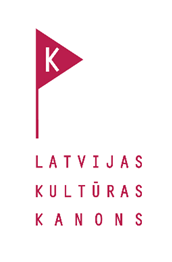 Uzdevumi darba grupaiiedzīvināt
Pieejamība (interaktīva mājas lapa, grāmata, multimediāli produkti)

Izglītošana (formālā/neformālā izglītība, “kultūras skolas soma”, mediji, muzeji, bibliotēkas, LNB)

Kopējo vērtību meklēšana, diskusijas, līdzdalība, radošas ierosmes 
    (konkursi starp skolām (latviešu/mazākumtautību), konkursi (piem., 99+1), aptaujas medijos, sociālajos tīklos, piem., Sekotāju formāta TV spēle vidusskolēniem u.tml.)

Informatīvais konteksts (pētniecība: enciklopēdijas, akadēmiskas un populārzinātniskas mākslas vēstures, kultūras vēstures u.tml. datu bāzes un izdevumi)
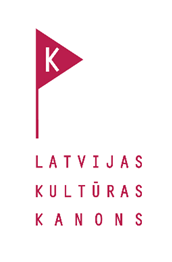 Latvijas kultūras kanonspriekšlikumi 2013. gadam
Izveidot pastāvīgu starpinstitucionālu Kanona padomi ar šādām pamatfunkcijām:
Rosināt un koordinēt politiku (stratēģija, jaunas iniciatīvas, rīcības plāns, monitorings, izvērtējums)
Noteikt prioritātes (piem., katru gadu veltīt atsevišķai nozarei (diskusijām un pārskatīšanai), izcelt gada jubilārus u.tml.)
Rīkot projektu konkursus politikas īstenošanai (NAP 2014 - 2020 iezīmēti 0,89 milj. LVL)
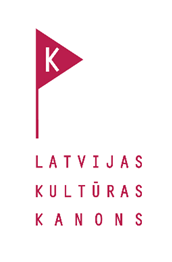 Latvijas kultūras kanonspriekšlikumi  2013. gadam
Izveidot 3 jaunus kanona sarakstus (vēsture, zinātne, daba)
Uzsākt interaktīvas kanona versijas izstrādi (konkurss)
2013. gadā kā prioritāru popularizēšanai izvirzīt Tautas tradīciju kanonu (tautas dziesmas, Dziesmu svētki) un kanonā iekļautās personības – gada jubilārus: R.Blaumani, J.Vītolu, I.Ziedoni, O.Vācieti, P.Pētersonu
Uzsākt kanona izdevuma sagatavošanu (ar video un audio pielikumu) latviešu un ārvalstu auditorijai
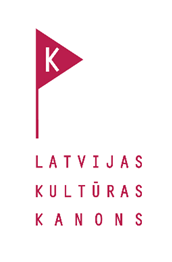 Paldies par uzmanību!

 www.kulturaskanons.lv 
www.letonika.lv
www.filmas.lv